Scandiatransplant office report
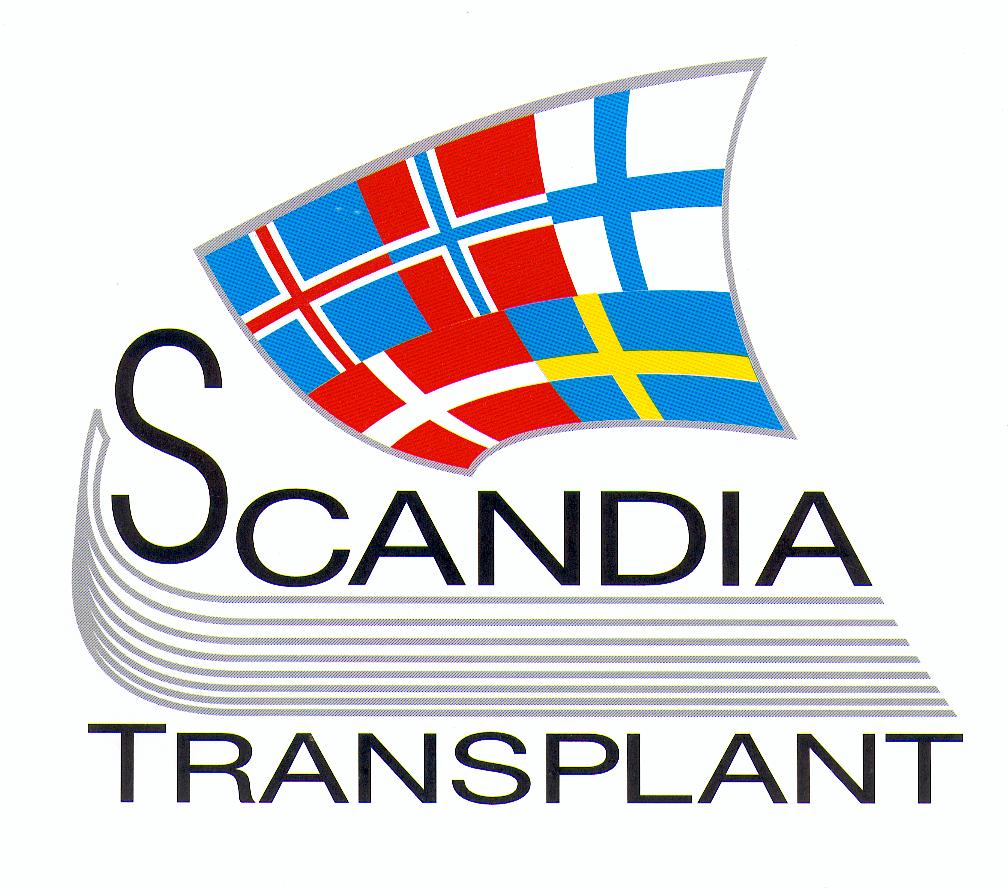 Since last meeting:
Possibility to register HLA-DQA, DPA and DPB antibodies (Nov. 2016)
Room for more HLA characters – DBP1*030101G etc. (Dec. 2016)
All DSA’s displayed in kidney recipient search (March 2017)
Crossmatch on immunized heart/lung patients (March 2017)
Adding acceptable mismatches based on identified antibodies ( April 2017)
Kidney recipient search – display of mismatches as narrow antigens
STAMP/LAMP status in header/search (August 2017)
Transplantability Score introduced as accept criterion (Sept. 2017)
Possibility to register DRB3/4/5 antibodies (Sept. 2017)
Crossmatch on immunized heart/lung patients
When crossmatch is needed on heart and lung patients prior to transplantation it must be registered in the database.
Crossmatch ‘Yes’
Information when sending samples
Confirm receipt

Half of the centers have started to use the solution (Göteborg, Stockholm, Aarhus, Oslo) 

Advantages – Overview – samples sent/received
STAMP inclusion criterion
September 5, 2017:
The Inclusion criterion for STAMP has changed from PRA ≥ 80% to a transplantability score of ≤ 2% as decided by the Tissue Typers Group and the Nordic Kidney Group.
Update of donor pool – TS + comb. PRA
In the old (current) donor pool 660 of 1000 donors do not have HLA-C typing and HLA-DQ typings are also patchy.

Starting from today and going back to 2013, we find 2000 donors with sufficient HLA-A, B, C, DR and DQ typings.

The number of broad level typings is strongly reduced:
Cw3 –> old donor pool 83 – new donor pool 32
DR 3 –> old donor pool 153 – new donor pool 9
B15 –> old donor pool 10 – new donor pool 1
B40 –> old donor pool 24 – new donor pool 3
(Old donor pool = 1000 donors, new donor pool = 2000 donors)

No objections -> The new donor pool will be introduced next week
Import/export of data from Luminex
We make a program that extracts the raw data from HLA Fusion (bead reaction, MFI… etc.).
You need to enter a specific command in the ‘Comments/(system)’ field on the sample results you wish to export. [SCTP:Scandia number] Example [SCTP:191453]
Running the program will extract sample date, HLA antibody specificities and Scandia number into a file, which can be directly imported into YASWA
Based on defined antibodies a calculated combined PRA, will be inserted in a new calc. comb. PRA field. This PRA can be overwritten manually afterwards by entering data in PRA kl I and II fields or else the calculated PRA will be used in relation with the exchange obligations. 
A ‘Imported’ field with date of import will be added and displayed.